Annual General Meeting 2022
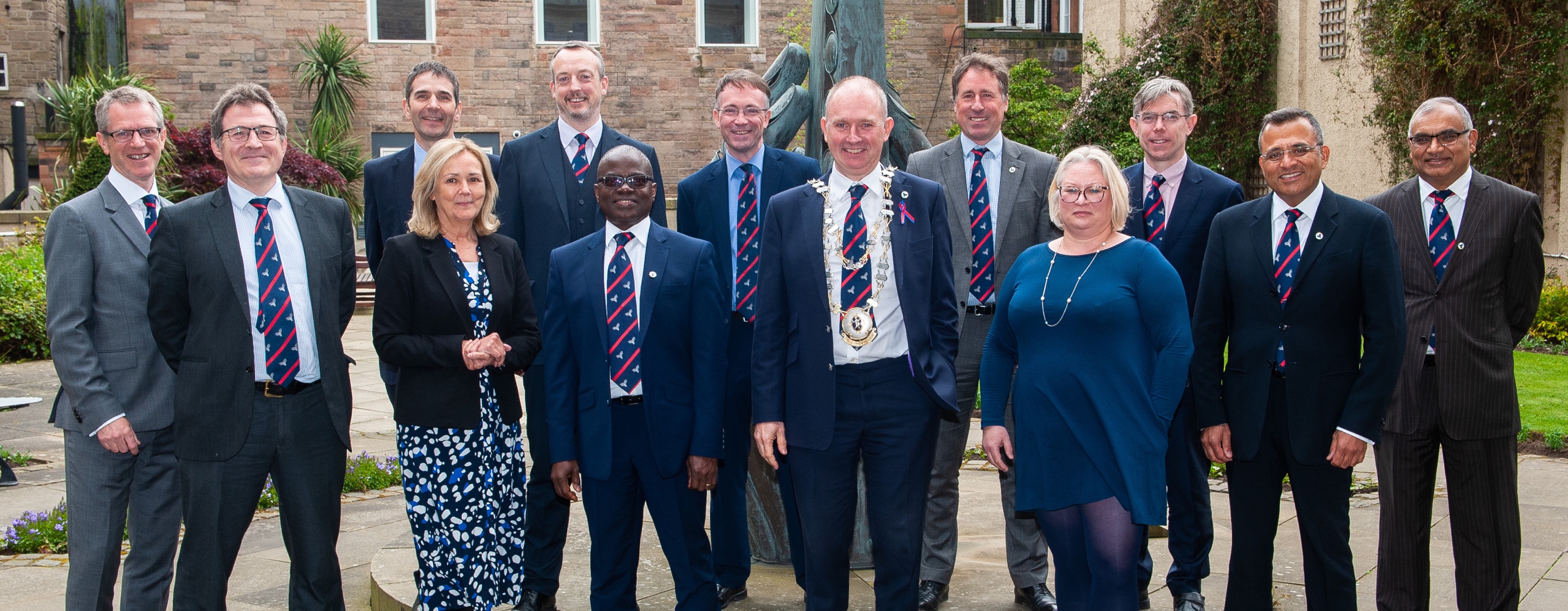 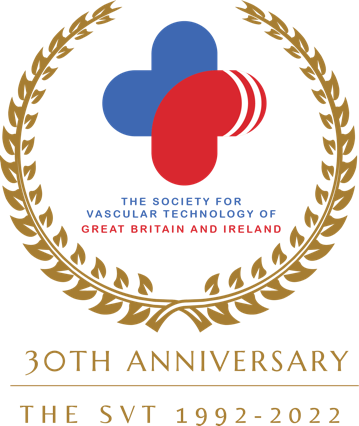 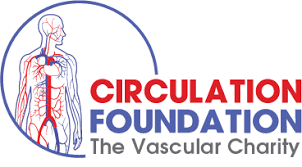 30th Anniversary
Apologies for absenceDonald Adam Neeraj BhasinLucy WalesMinutes of the AGM 2021Matters arising from the minutesPresident
Honorary Secretary
Outstanding
New website
Member engagement
Achievements
First year NCIAs
Parental leave policy
Elections and Appointments
Job planning
Update MOU with RC of Podiatry
With thanks,
Sophie Renton
Officers and Council
Louise and the whole EBS team
Results of Voting
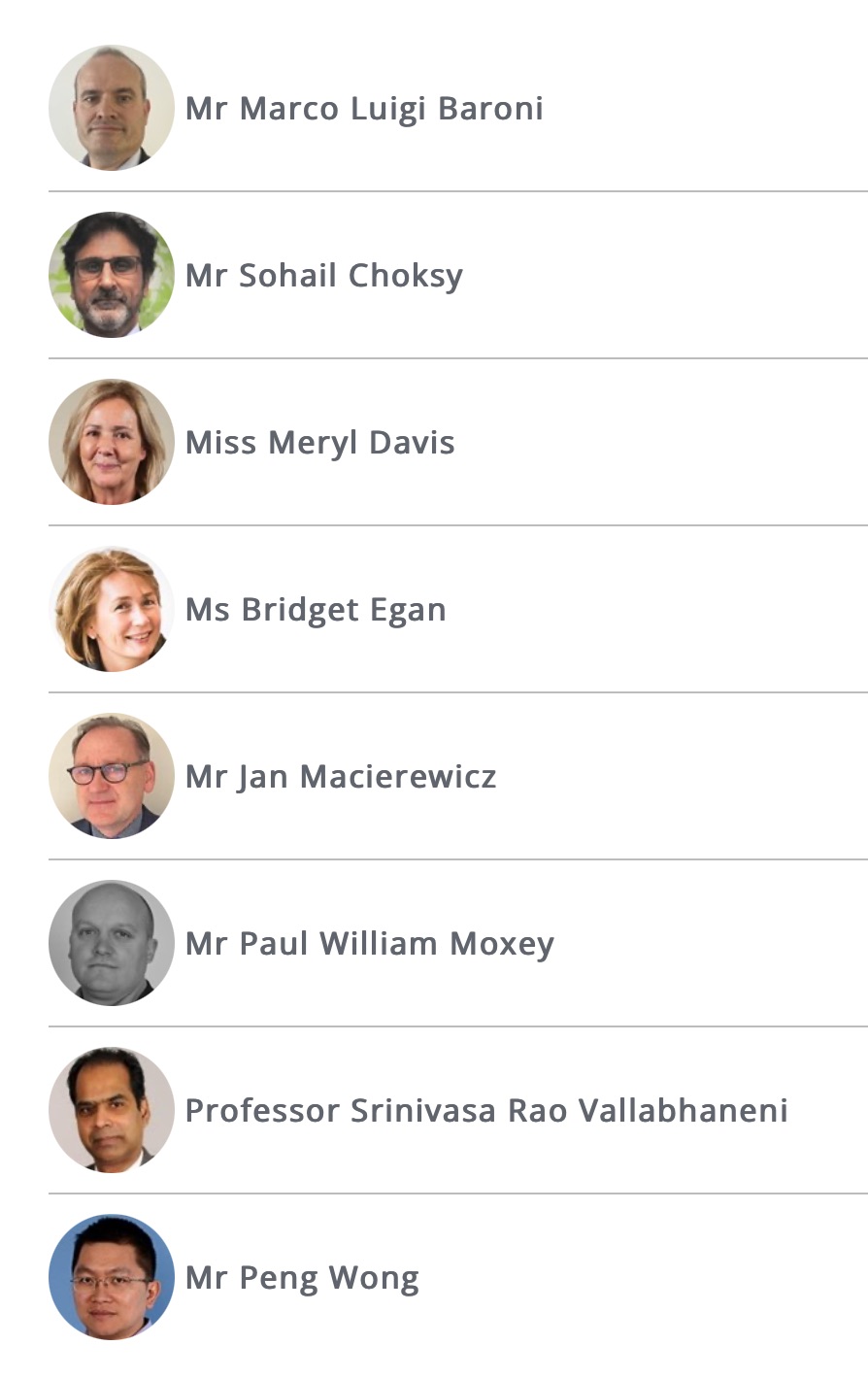 New Council Members (2022-2025)
1 Meryl Davis
2 Bridget Egan
3 Prof Rao Vallabhaneni
President Elect (2024-5)
Prof Ian Chetter
Other changes on your Council
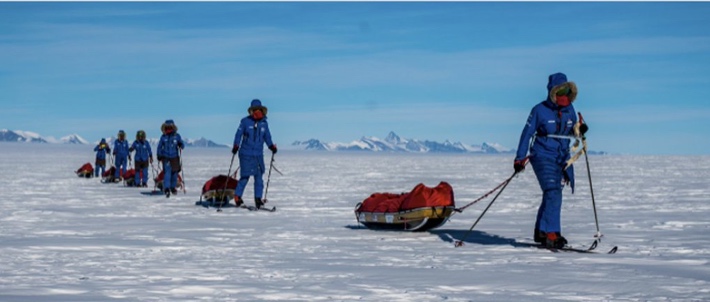 New Committee Chairs
From close 2022 ASM
Research  		   Matt Bown
Education and Training  Paddy Coughlin
Circulation Foundation  Neeraj Bhasin
From close 2023 ASM
Safety and QI 		   Denis Harkin 
Professional Standards  Chris Imray
Demitting Council Members 
Jon Boyle
Keith Jones
Donald Adam
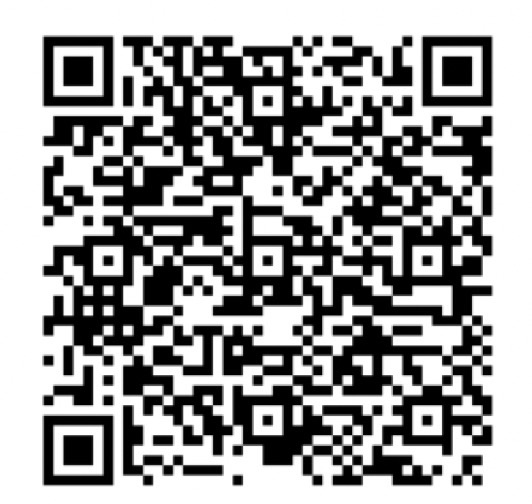 Chris Imray
Raising for Circulation Foundation
£1,837 of £5,000 raised
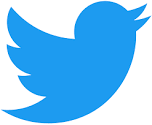 @chrisimray
@Antarctic_Inspire_22
Your executive team for 2022/23
Elected Council

President		 	Rachel Bell
Vice-President	 	Andrew Garnham
President Elect		Prof Ian Chetter
Honorary Secretary 	Marcus Brooks
Honorary Treasurer		Alistair McCleery
Committee Chairs	 	See below
Elected members		Lucy Wales, Kaji Sritharan,* Sadasivam Selvakumar, Ian Hunter and Ansy Egun
Open Council

Elected council members and Officers
SAC representative	 	Ginny Bowbrick
RCS Eng. representative 	Rob Sayers

Affiliated Societies: 		
BACPAR, BSIR, Rouleaux Club, SVN and SVTGBI. 

Updated MOU with RCPod to be signed this week.
Eight committees **
* Took maternity leave 2021-22
Executive
All Officers
Professional Standards
Ian 
Loftus
Education & Training
Patrick Coughlin
Research
Matt 
Bown
Audit and Quality Improvement
Arun 
Pherwani
Workforce
Ciaran McDonnell
ASM
Douglas
Orr
Circulation
Foundation
Neeraj
Bhasin
What YOU can do for the Society
Tell us what you want from the Society and how we can help you
Stand for Council to help with our work
Support the work of the Circulation Foundation
E-mail : president@vascularsociety.org.uk
 or secretary@vascularsociety.org.uk
Or speak to any council member
The Vascular Society of Great Britain & Irelandc/o Executive Business Support LtdCity Wharf,Davidson Road,Lichfield,StaffordshireWS14 9DZ02072057150
admin@vascularsociety.org.uk
L
In Memoriam
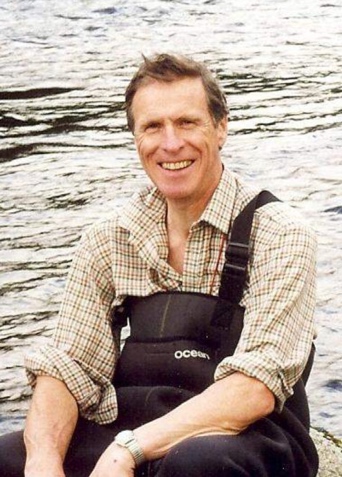 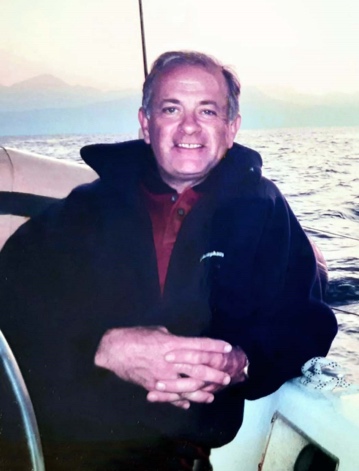 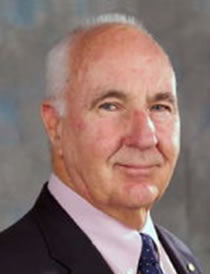 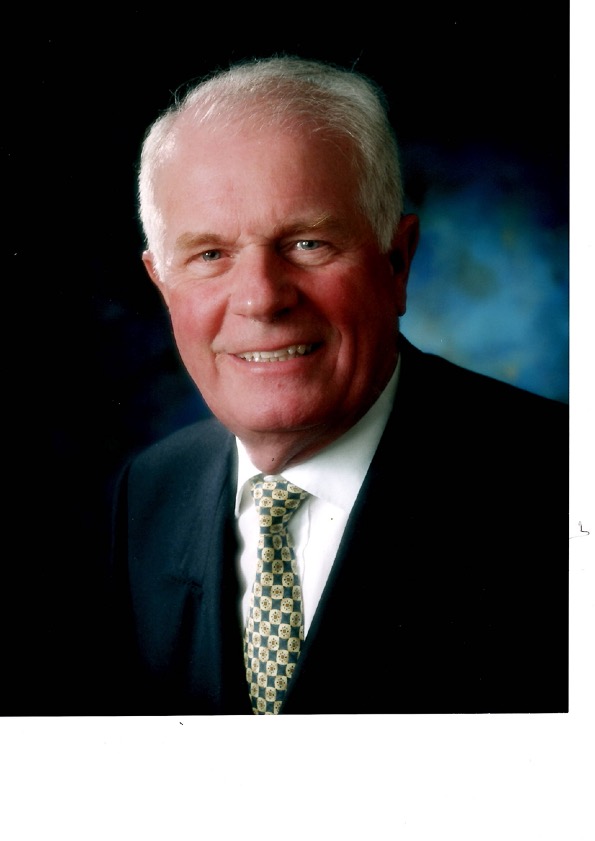 Lady Anne Bell
Wife of Sir Peter Bell

Kok-tee Khaw
Wife of Peter Taylor
Andrew (Sandy) McLaren Jenkins
February 2022 

Consultant in Edinburgh
Steve Jones

April 2022

Consultant in Taunton
John (Ian) Millie Dow Galloway
August 2022
Consultant in Hull
Past President VS
Sir Peter Morris
October 2022

Consultant in Oxford
Past RCS Eng President Fellow of Royal Society
Annual Report  2021/2022
Paddy McCleary
Honorary Treasurer
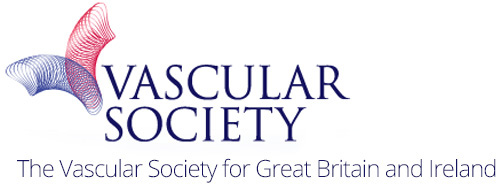 Organisation
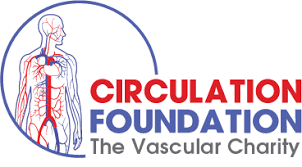 Single charitable company limited by guarantee
Charity number 1102769	

Vascular Society
CIRCULATION FOUNDATION (Working name)

VSSGBI LTD	- limited company to run the ASM

Accounting year:  1/7/21 to 30/6/22
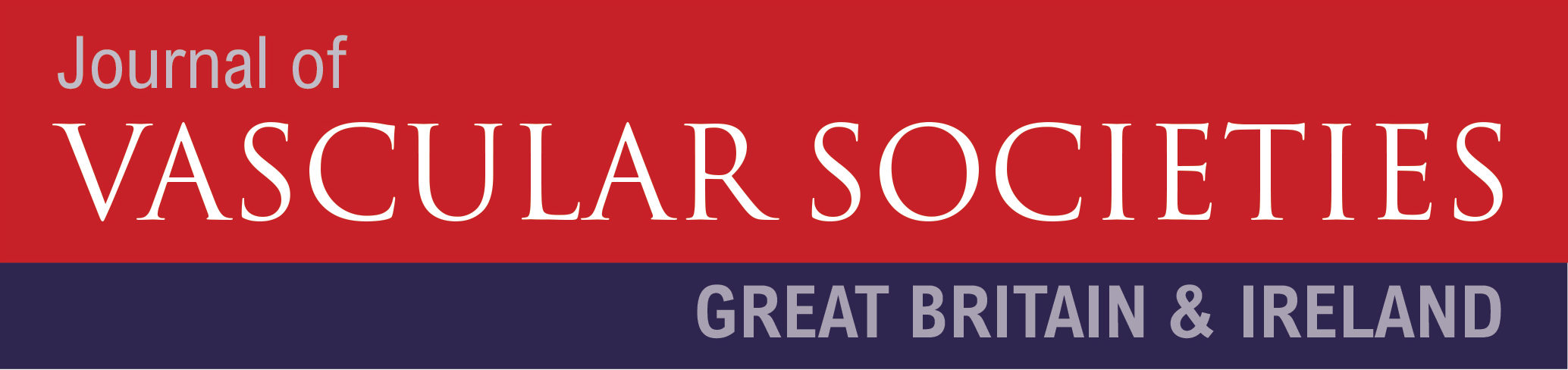 Income and Expenditure  2021/2022
Income		
Member subscriptions   £ 111 000	
ASM 2021		   £   45 000
CF Members donations £   30 000
CF Public donations	   £ 111 000
CF Fundraising		   £   45 000
Aspire Grants HEE	   £ 125 000
                          Industry  £   28 000
Total 		        	   £ 495 000
Expenditure
Aspire		(£   85 000)
Grants		(£ 100 000)
Journal		(£   40 000)
Admin		(£ 150 000)	
Total		(£ 375 000)
					

Surplus 	£   120 000
Society Funds - reserves as of June 2022
CAF Bank		 		£	   750 000
Rathbones				£	   433 000  ( - 15%)
Total 					£ 	1 183 000

Restricted funds
Venous Forum			£	     11 750
HEE					£	   300 000
VS Commitments 2022/23
Research Fellowship Grants
RCS Eng. 	    x 2	£70 000
RCS Ed.	    x 1	£35 000
RCP&S Glasg.   x 1	£35 000
Clinical Fellowship Grants
Aortic Fellowship	£35 000
Other funded activity
RCS Eng. SSLs x3	£22 500
ASPIRE 		£85 000
JVSGBI		£20 000
Website update	£70 000
Membership and Subscriptions
Membership numbers (Oct 2022)

Ordinary	380   Consultant
Associate 	 24    Non-Consultant / SAS
Affiliate 	 109  Trainee NTN or Non-NTN 
Overseas	 12
Senior		 41    Retired
Honorary	 34

Membership fees can be suspended for periods of parental leave (introduced 2022)
Subscription rates 2022/23

Ordinary	£ 250
Associate	£ 140
Affiliate 		£ 115
Overseas	£ 115
Senior		£ 45
Honorary	N/A
Donation preference (Ordinary members)
A regular donation of £50.00 to the CF, the UKs only dedicated vascular charity, will be automatically added to your membership price.
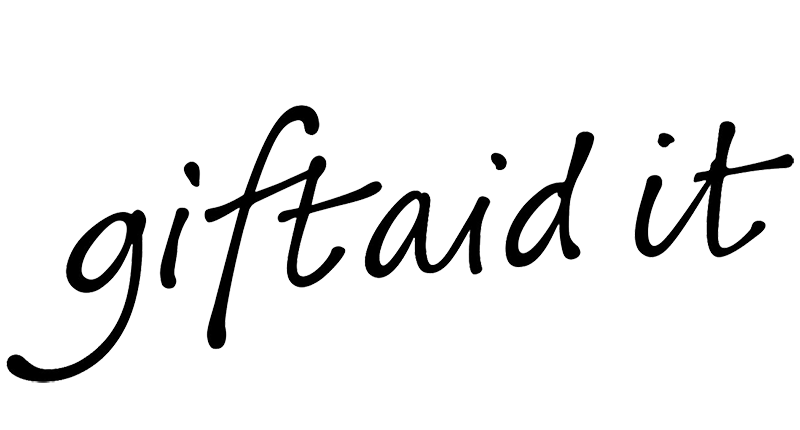 Education and Training
Outstanding
Centralised ASPIRE funding
Simulation
Textbook for medical students
Achievements
ASPIRE Courses
ASPIRE Digital
Research Fellows
Amputation and Cadaveric courses
Egyptian vascular society meeting
With thanks,
Non-Consultant Grade
Outstanding
Workforce challenges
The SAS surgeon’s role
Identifying SAS surgeons
BUH Work
Achievements
Survey of SAS doctors
Session at ASM - Friday morning
RCS England SAS Education committee
With thanks,
Tatiana Martin
Research
Outstanding
Vascular Research Network Website
ASPIRE Academic
Achievements
Nine SIGs
National research network
Fellows
Journal of the Vascular Societies of Great Britain and Ireland
With thanks,
Nine vascular SIGs
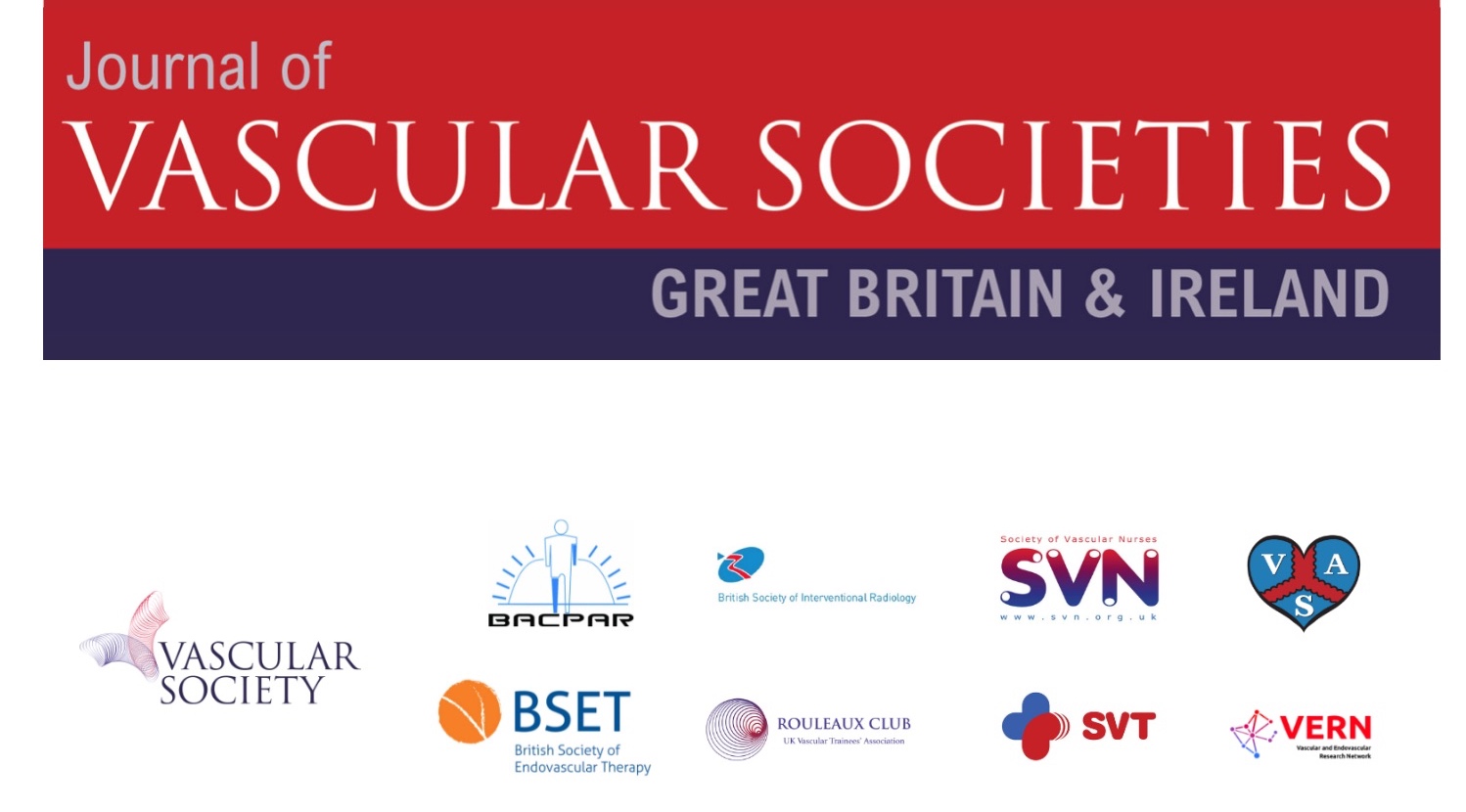 Audit and Quality Improvement
Outstanding
CLTI-CQUIN data collection
International collaboration (VASCUNET)
Introduction of NCIPs
Achievements
NHS England CLTI-CQUIN
QI Research Fellowships
NVR procurement
Aortic device data capture
Annual report (launched at this meeting)
With thanks,
National Vascular Registry team
Allied Societies
Penny Birmpili and Ellie Atkins
Resolution 1: Adoption of the Annual Report and Financial statements 2021/22
Discussion
Vote
Resolution 2: Vote for election of the President by Ordinary Members
Discussion
Vote
Rational for change in Jon Boyle’s Yearbook 2022 entry

RCS England Baroness Kennedy Report recommendations:
1. Reform Elections for Presidency. The Council should present a slate of potential candidates to whole Membership and then voted upon.

3. Reform Council.  There should be three tiers; those entering surgery – four/six years; those at mid/senior level – (this cohort should be the largest in number) and those in senior years of practice or retired.
President ElectThe Society’s plans for 2022/23